Этнографические группы русских
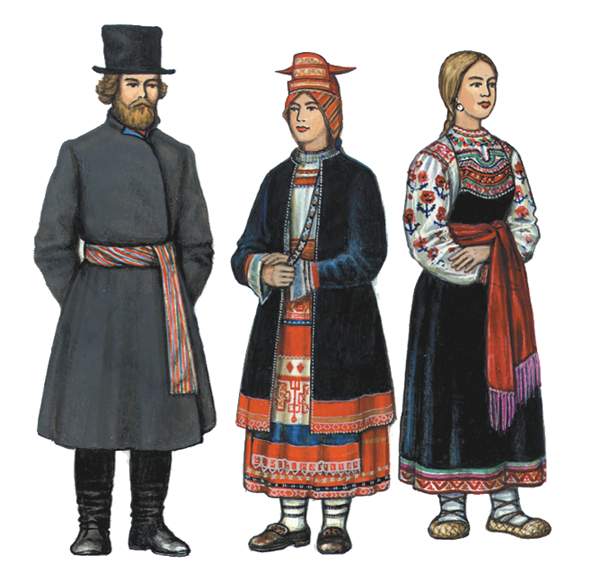 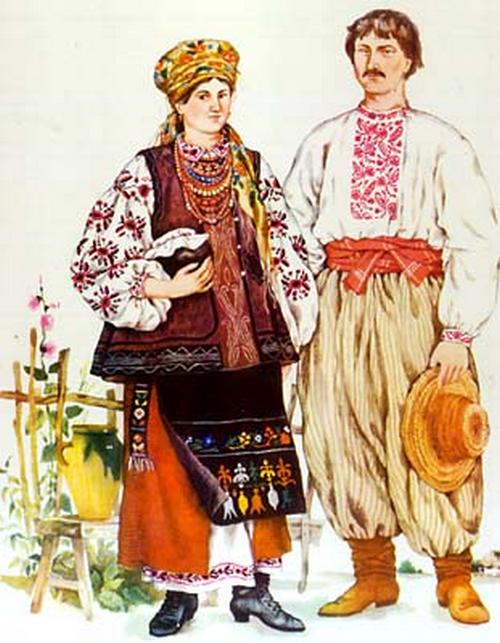 Крестьянский дом
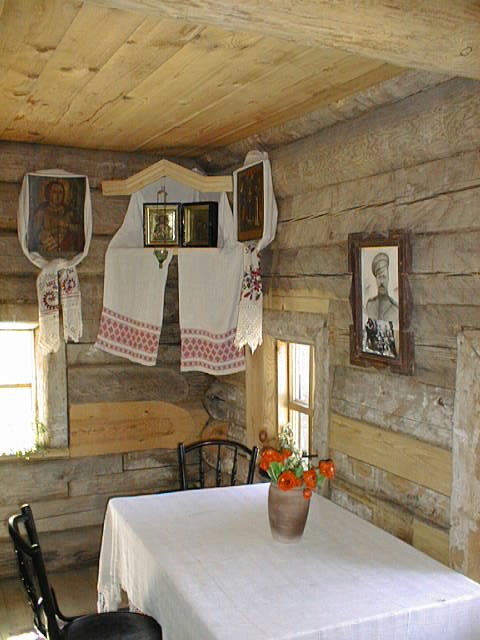 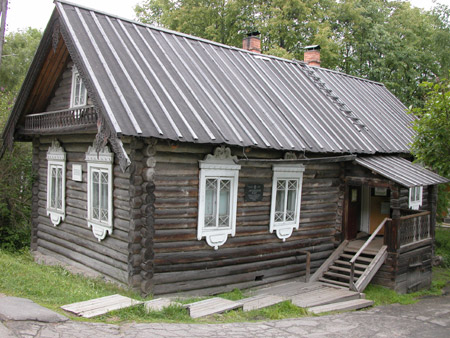 Русский народный костюм
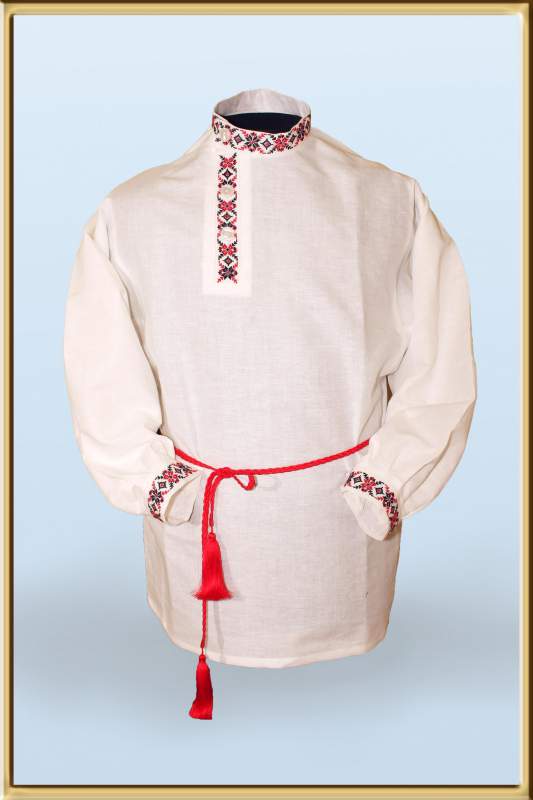 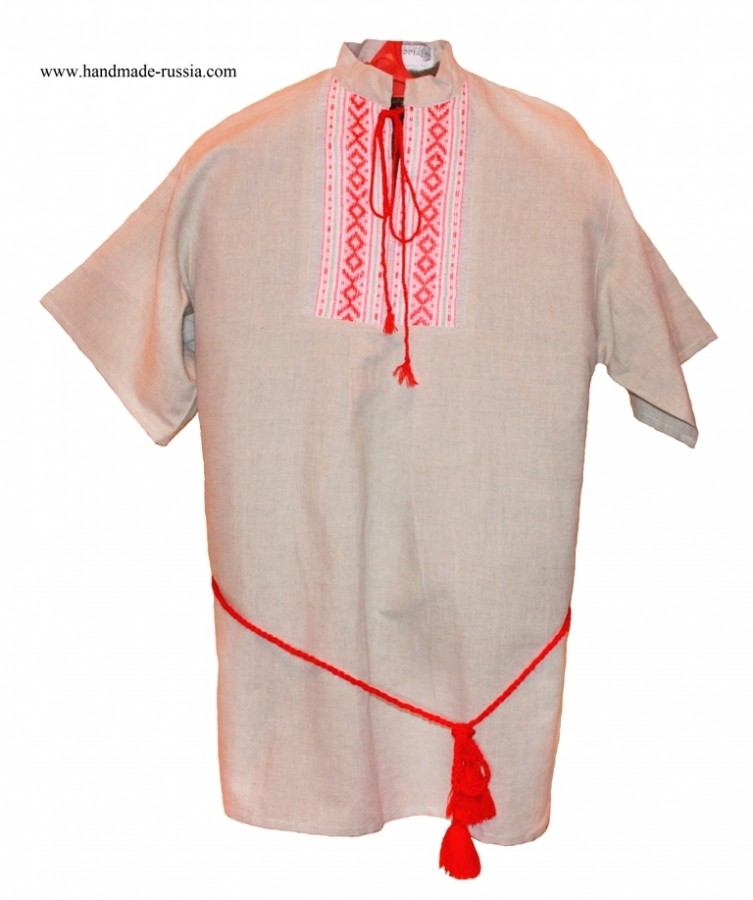 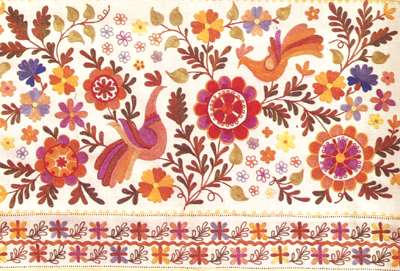 Женская одежда
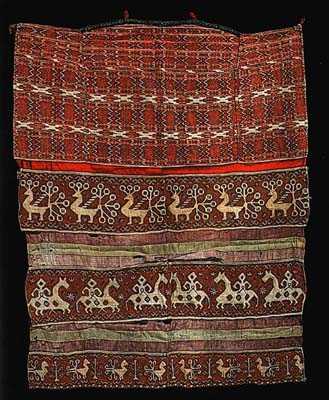 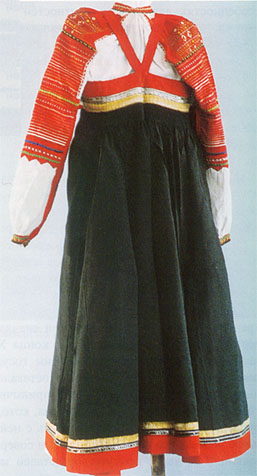 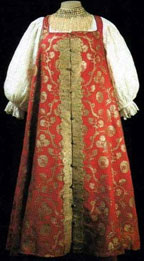 Женские головные уборы
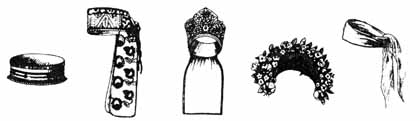 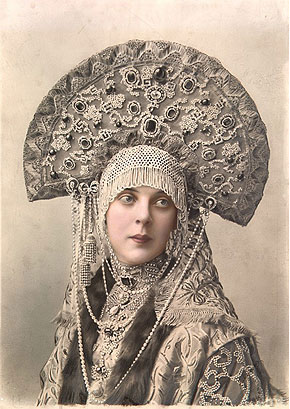 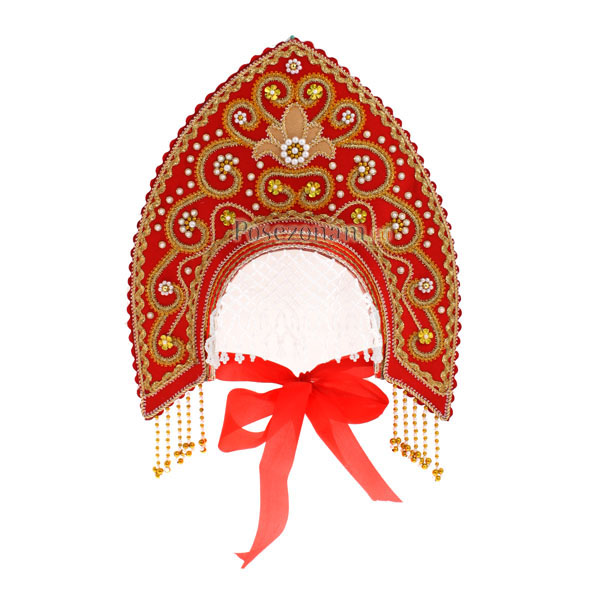 Мужской костюм
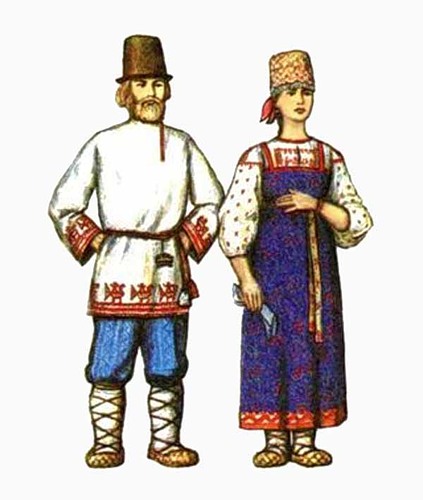 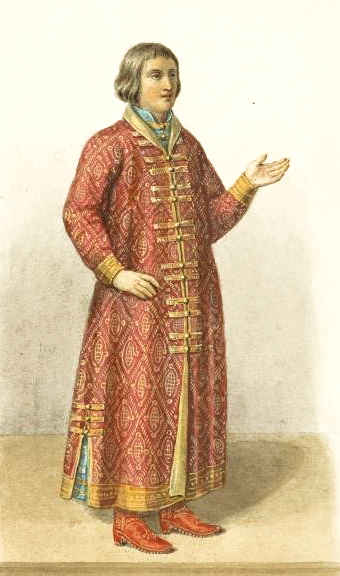 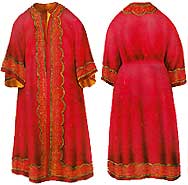 Обувь
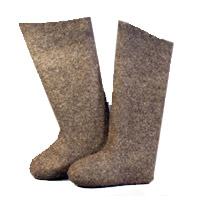 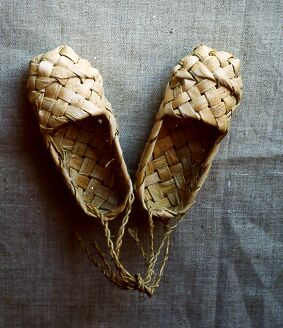 Народные инструменты
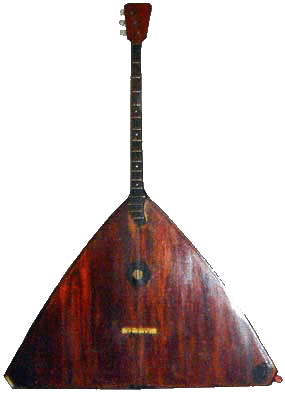 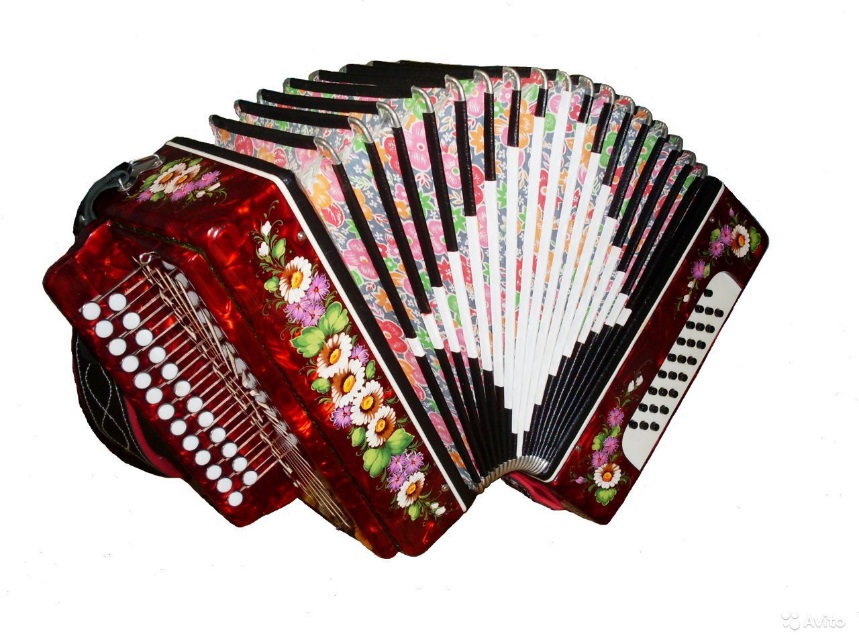 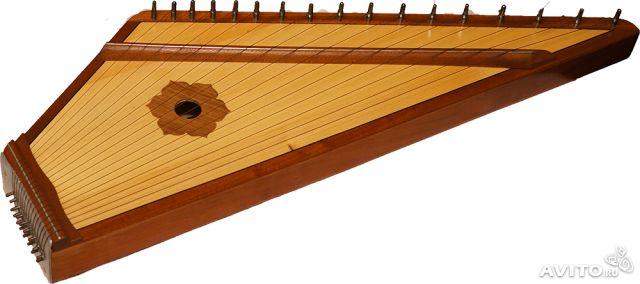 Народное декоративное творчество
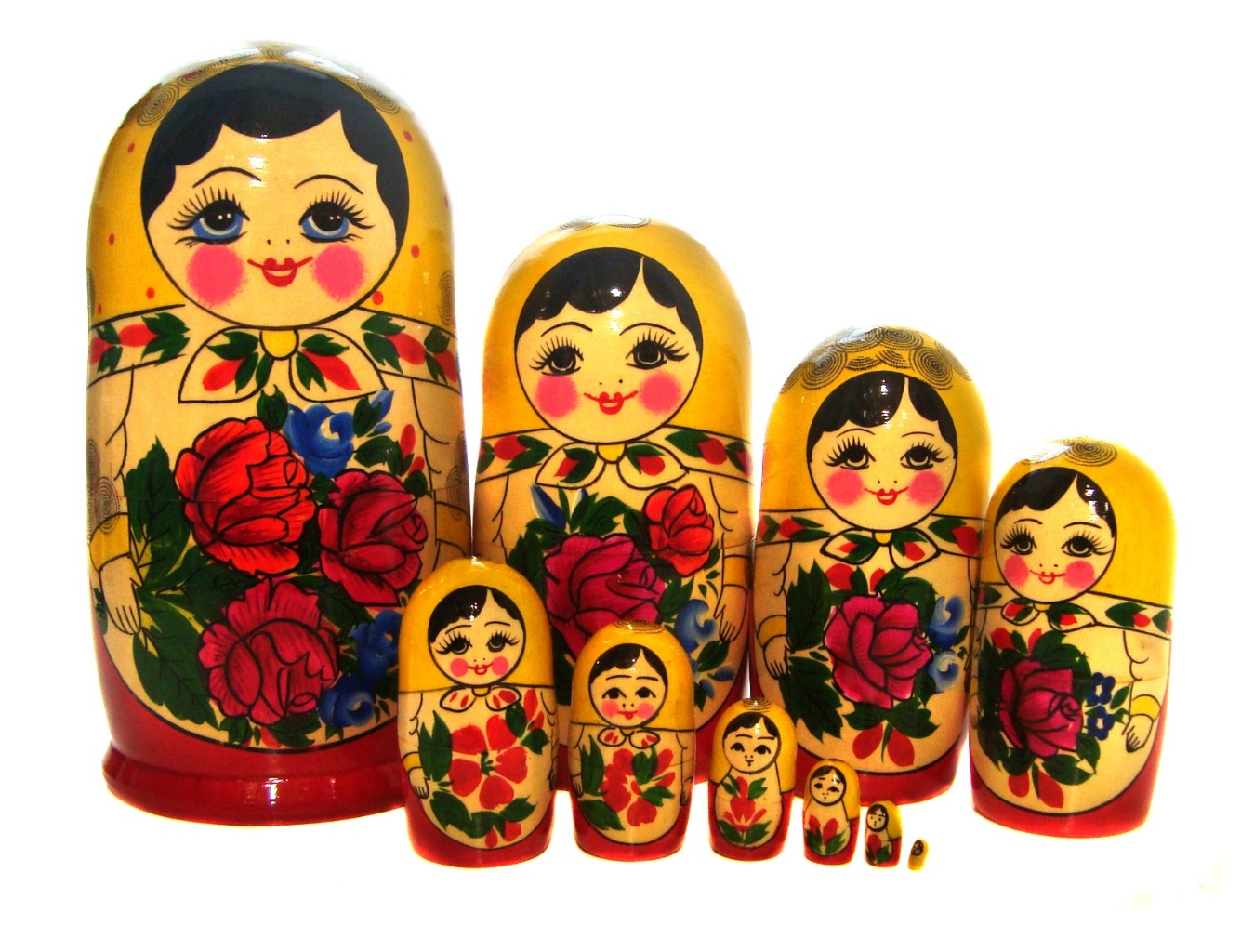 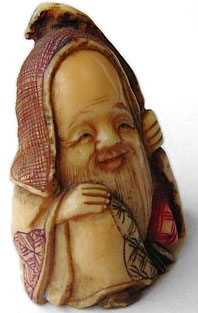 Матрёшка
Буддийский мудрец Фукурума
Хохлома (хохломская роспись)
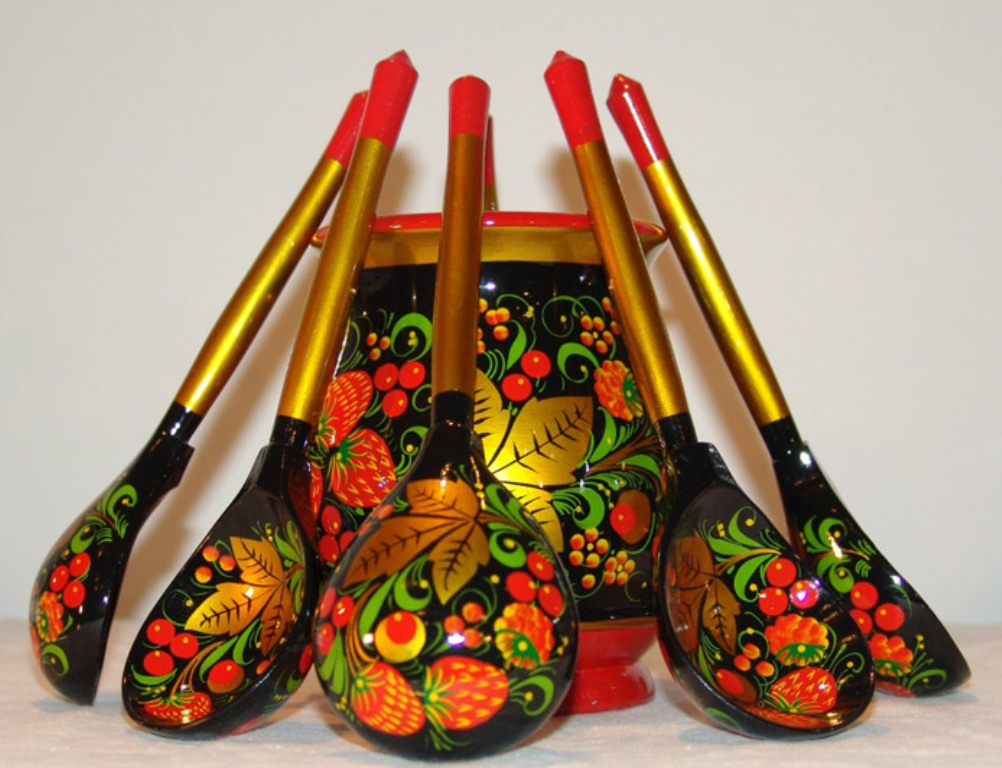 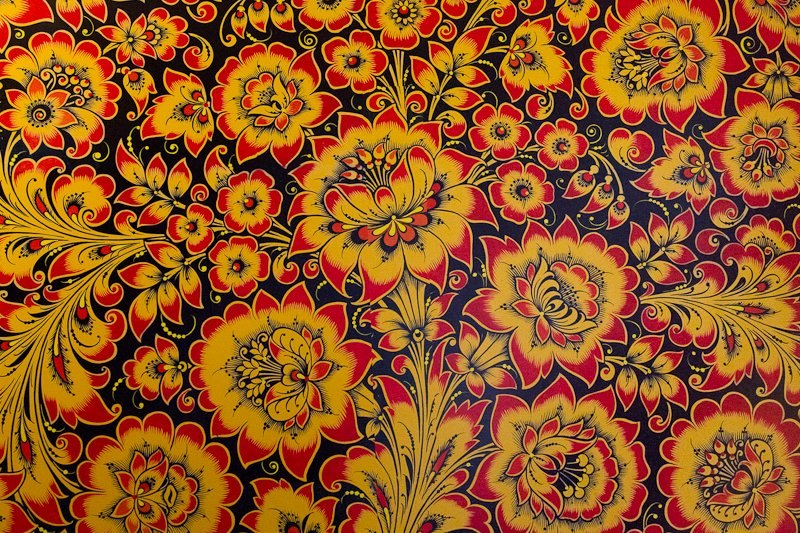 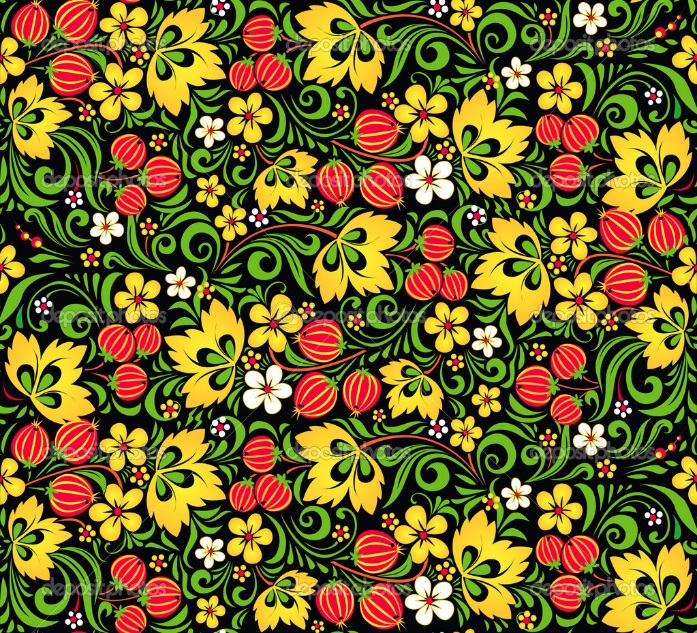 Дымковская игрушка
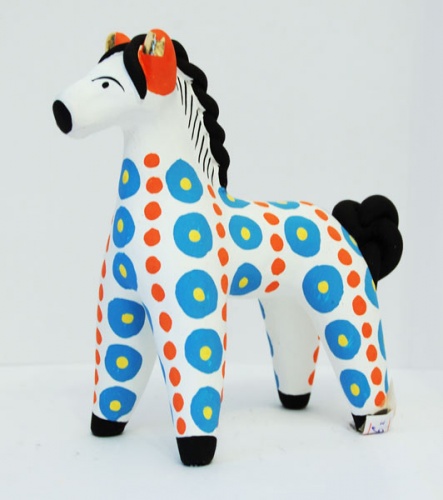 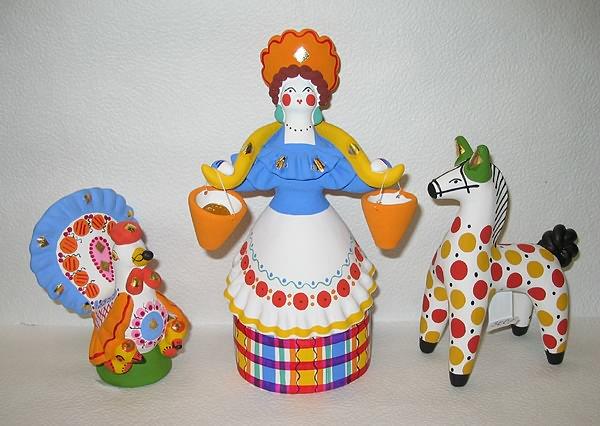 Палех (палехская миниатюра)
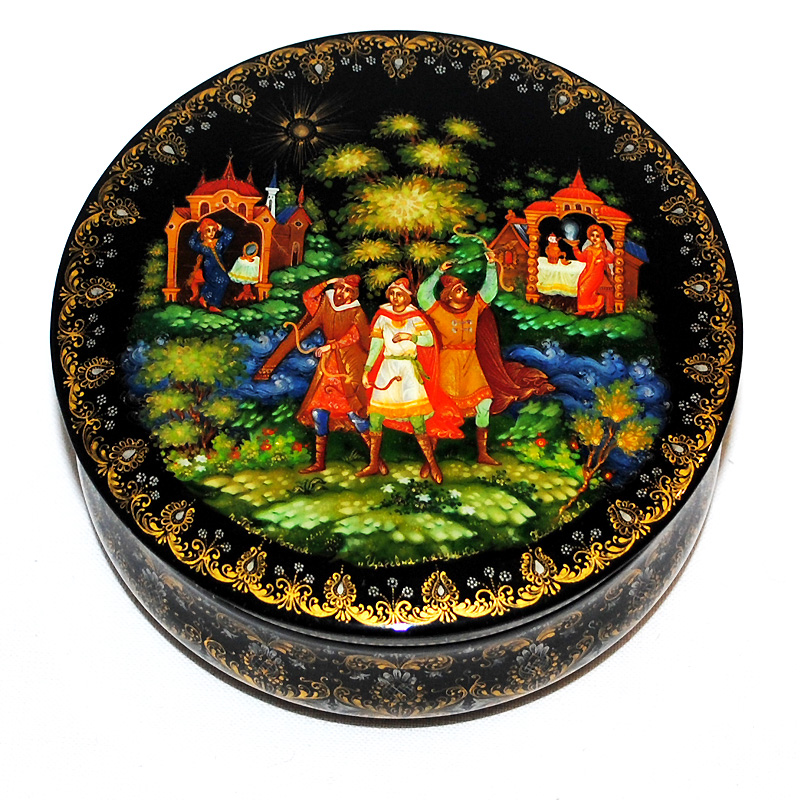 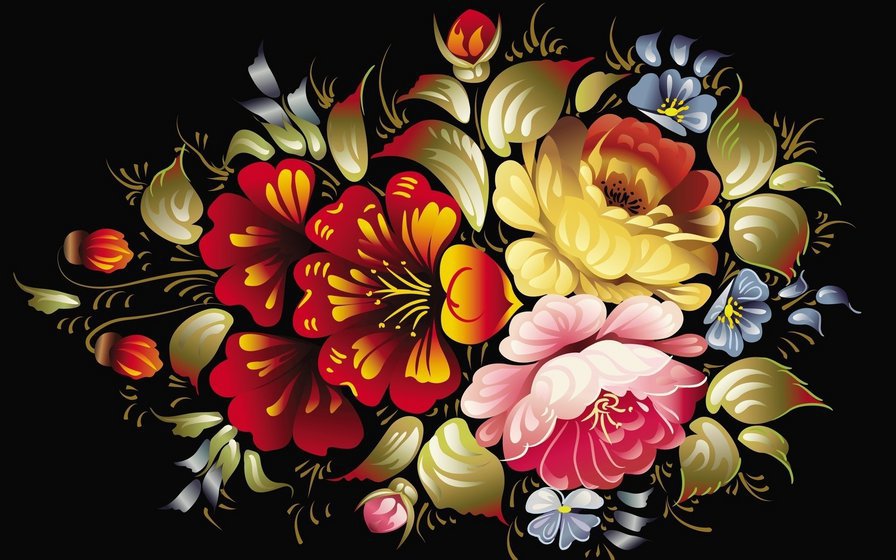 Гжель
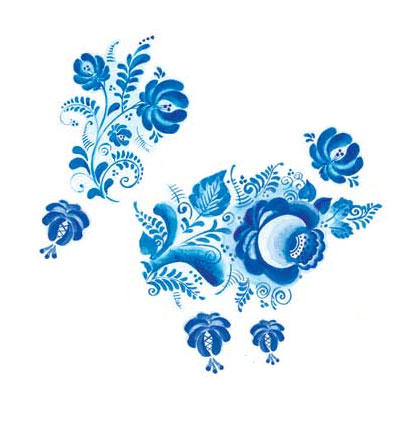 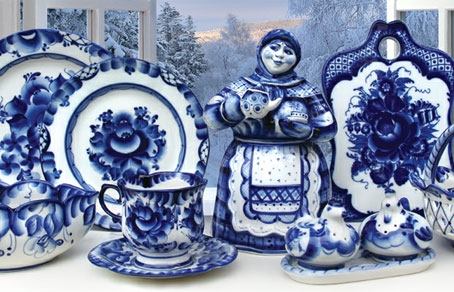 Тульский самовар
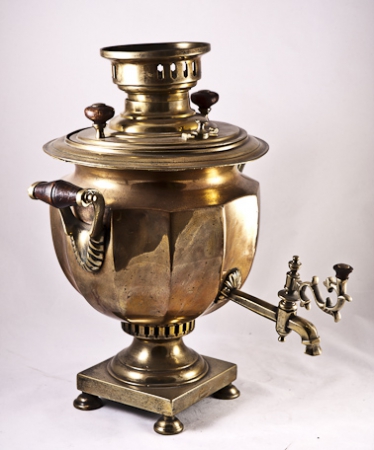 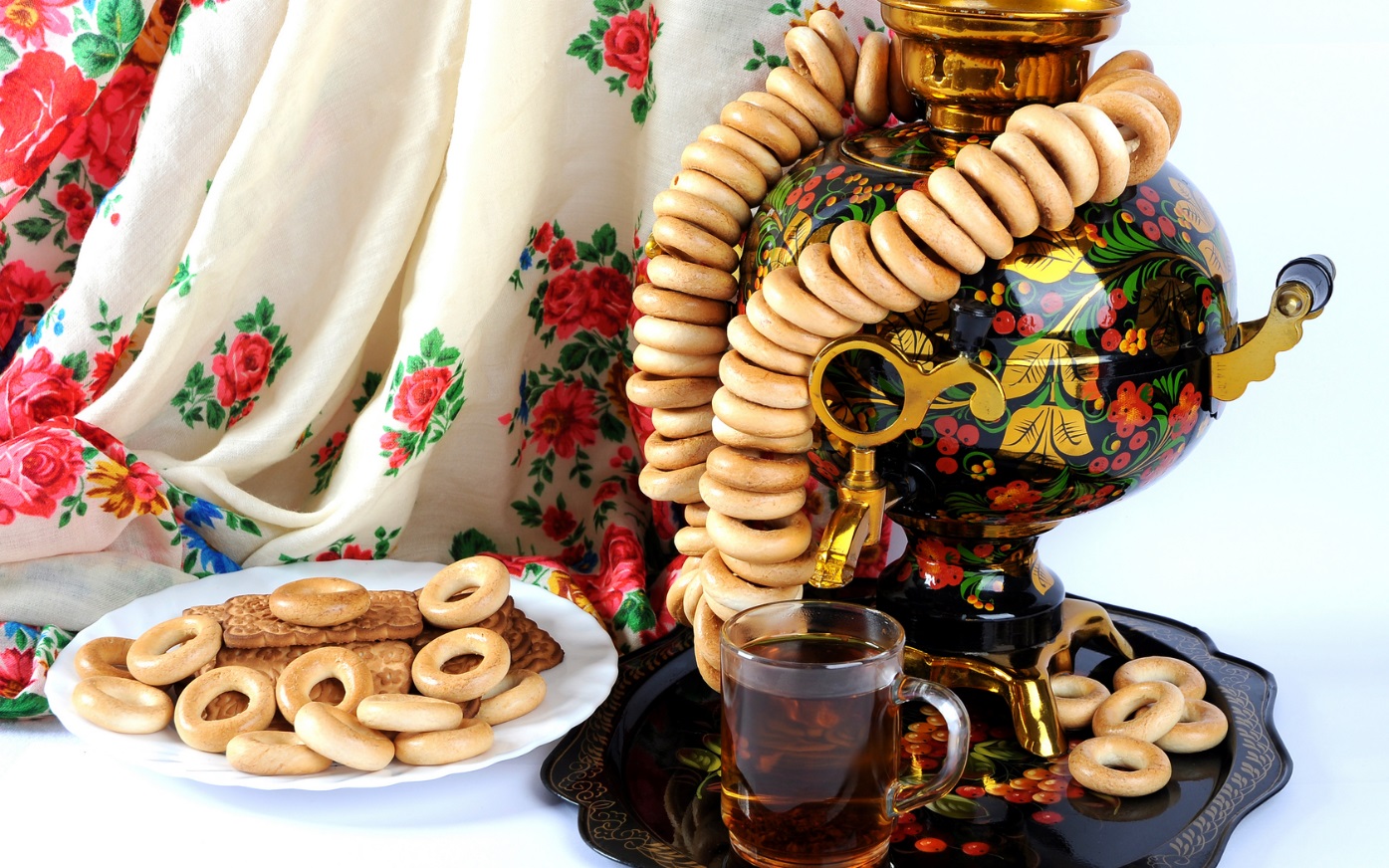